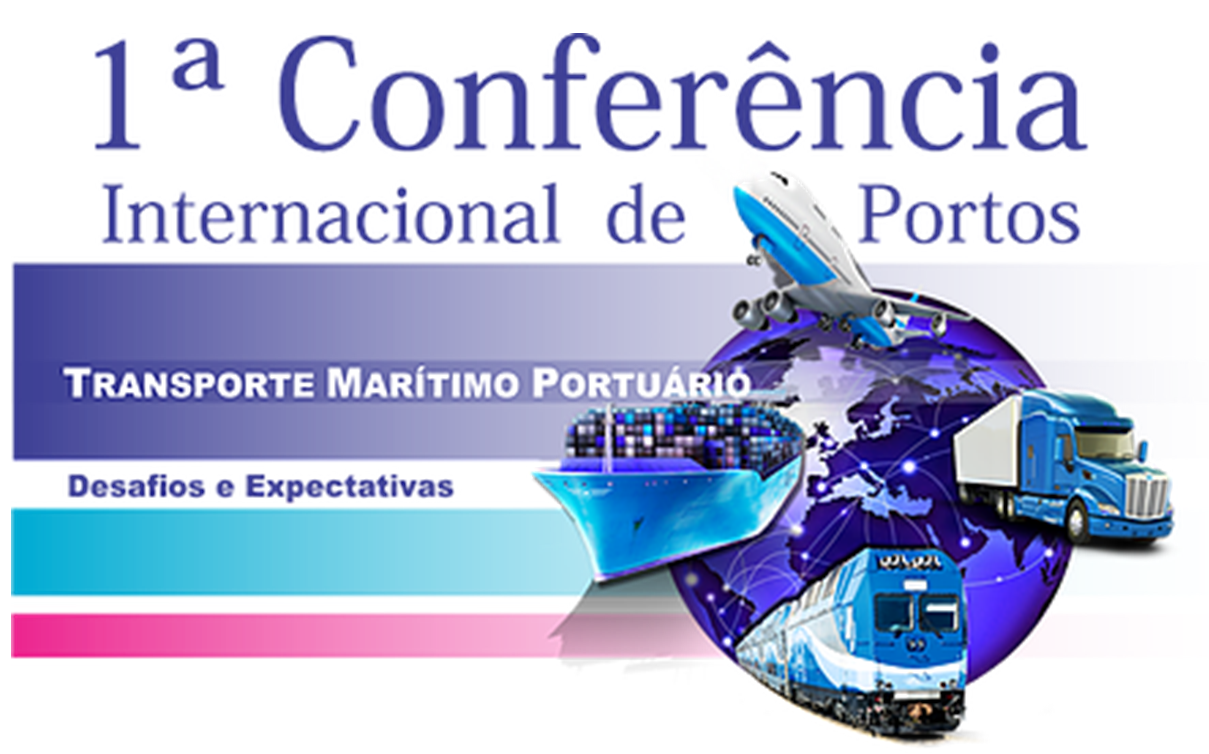 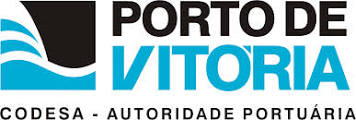 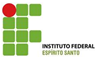 Tema:
“Novos Modelos de Gestão e Governança nos Portos”
VITÓRIA DO ESPÍRITO SANTO
Eduardo Martins                                      5 de Julho de 2017
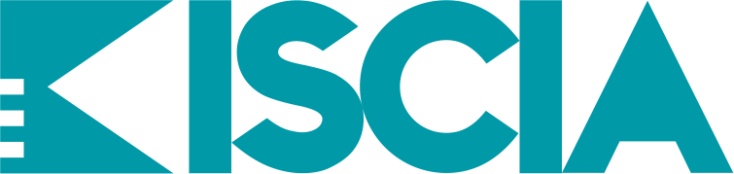 iscia.edu.pt
1
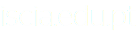 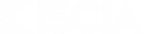 02Mai2011
“Novos Modelos de Gestão e Governança nos Portos” 

AGENDA:
Notas prévias de enquadramento
A Gestão nos Portos: Modelos de Gestão
Novos desafios para a Gestão e a Governança nos Portos
3.1. A integração nas cadeias logísticas
3.2. O  problema da coordenação
3.3. O papel das Autoridades Portuárias
3.4. A Função de Regulação
A Governança nos Portos e desafios para a Competitividade
Algumas conclusões
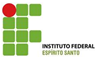 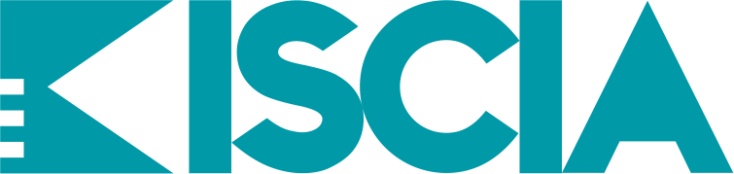 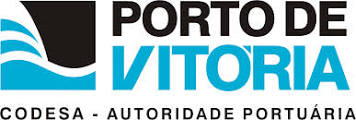 2
1. Notas prévias de enquadramento
3
1. Notas prévias de enquadramento
4
2. A Gestão nos Portos: Modelos de Gestão
5
2. A Gestão nos Portos: Modelos de Gestão
Os diferentes modelos-tipo de gestão do porto são distinguidos pelas seguintes características:
Provisão pública, privada ou mista dos serviços.
Orientação local, regional ou nacional.
Controlo/Posse das infra-estruturas (incluindo os terrenos).
Controlo/Posse das super-estruturas e equipamentos (em particular do equipamento de movimentação vertical navio-cais e armazéns).
Estatuto e gestão da mão-de-obra portuária (estivadores).
Fonte: Adaptado de Brooks e Culinane (2007)
6
2. A Gestão nos Portos: Modelos de Gestão
7
2. A Gestão nos Portos: Modelos de Gestão
UM GUIÃO PARA AS REFORMAS PORTUÁRIAS
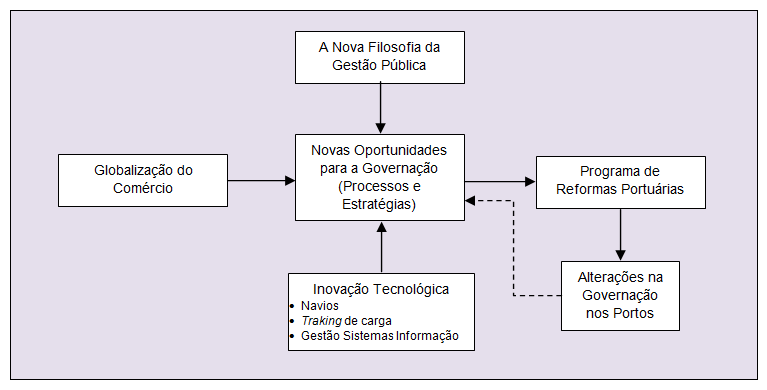 Fonte: Adaptado de Brooks e Culinane (2007)
8
2. A Gestão nos Portos: Modelos de Gestão
9
3. Novos desafios para a Gestão e a Competitividade nos Portos: 
O problema da integração nas cadeias logísticas
Será sempre escolhida a Cadeia (e o porto)
 que aporta mais Valor
10
3. Novos desafios para a Gestão e a Competitividade nos Portos: 
O problema da integração nas cadeias logísticas
Fonte: Van der Lugt e De Langen (2005)
11
3. Novos desafios para a Gestão e a Competitividade nos Portos: 
O problema da coordenação
12
3. Novos desafios para a Gestão e a Competitividade nos Portos: 
O papel das Autoridades Portuárias
13
3. Novos desafios para a Gestão e a Competitividade nos Portos: 
O papel das Autoridades Portuárias
14
3. Novos desafios para a Gestão e a Competitividade nos Portos: 
O papel das Autoridades Portuárias
15
3. Novos desafios para a Gestão e a Competitividade nos Portos: 
O papel das Autoridades Portuárias
16
3. Novos desafios para a Gestão e a Competitividade nos Portos: 
O papel das Autoridades Portuárias
17
3. Novos desafios para a Gestão e a Competitividade nos Portos: 
O papel das Autoridades Portuárias
18
3. Novos desafios para a Gestão e a Competitividade nos Portos: 
O papel da Regulação
Modelo de Organização – tendência geral:


Nos últimos anos a linha de orientação geral para o sector dos transportes baseia-se na separação de funções entre: 

 Entidade Reguladora (Económica, Segurança e Ambiental)
 Entidades Gestoras da Infra-estrutura
 Empresas (privadas) de Operação/Exploração Económica das Infraestruturas e Serviços
______________

Nos portos: instituição da figura do “Landlord port”
19
3. Novos desafios para a Gestão e a Competitividade nos Portos: 
O papel da Regulação
Modelo de Organização – novos requisitos para o modelo:


A mudança de sector público tradicional para os modelos landlord e regulador requer adaptações aos novos papeis:

Favorecer a concorrência
Regular práticas anti-concorrenciais
Desenvolver parcerias público-privadas
Monitorizar a performance
Definir determinados níveis de serviço e exigir o seu cumprimento
Assegurar que os preços praticados cobrem custos de produção e que não são assumidas práticas tarifárias concertadas
20
3. Novos desafios para a Gestão e a Competitividade nos Portos: 
O papel da Regulação
Requisitos num ambiente de Regulação:

A gestão por parte de uma Autoridade Portuária:

Deve ter profundo conhecimento das opções comerciais dos operadores portuários
Deve ser uma administração dinâmica porque o seu principal objetivo será a proteção do interesse comuns e da coisa pública
Tem uma tarefa muito difícil, para:
Monitorizar em vez de controlar
Escutar e aconselhar
Recomendar em vez de proibir
Respeitar os compromissos financeiros do operador

Fonte: De Matons
21
3. Novos desafios para a Gestão e a Competitividade nos Portos: 
O papel da Regulação
22
3. Novos desafios para a Gestão e a Competitividade nos Portos: 
O papel da Regulação
23
4. Novos desafios para a Gestão e a Governança nos Portos:
O Papel da Regulação
24
5. A Governança nos Portos e Desafios para a Competitividade
Fatores que influenciam a competitividade nos portos:

Eficiência do Porto
Factores Institucionais de Sucesso
Controlo de Preços e Tarifas
Qualidade do Serviço Prestado

Fonte: Amadeu Rocha
25
5. A Governança nos Portos e Desafios para a Competitividade
I. Eficiência do porto
Performance operacional
Qualidade da infra-estrutura
Grau de segurança das operações
Indicadores de desempenho
Tempo de permanência / rotação do navio (Espera, operação e atendimento)
Nº de movimentos por hora do navio em porto
Nº de movimentos por área total do terminal
Tempo de permanência / rotação do camião / vagão
Tempo de permanência das cargas no terminal
26
5. A Governança nos Portos e Desafios para a Competitividade
II. Fatores Institucionais de Sucesso
Ambiente institucional favorável ao desenvolvimento.
Sintonia dos agentes privados e públicos quanto à estratégia de desenvolvimento do porto.
Estrutura organizacional: apoio à articulação entre as diferentes entidades públicas e privadas (existência de comunidade portuária).
Coordenação e articulação das autoridades públicas que atuam nos portos.
Incentivos governamentais: financiamento e isenções fiscais.
27
5. A Governança nos Portos e Desafios para a Competitividade
III. Controlo de preços e tarifas
CUSTO DA PASSAGEM PORTUÁRIA =  custos dos serviços prestados ao navio   custos prestados à mercadoria  custo da imobilização do navio  custo da imobilização da mercadoria.
CUSTOS DOS SERVIÇOS PRESTADOS À MERCADORIA: faturados ao carregador ou ao armador/transportador marítimo em função da cotação do frete marítimo e da categoria de carga transportada
CUSTOS DOS SERVIÇOS PRESTADOS À MERCADORIA: faturados ao carregador ou ao armador/transportador marítimo em função do valor do frete marítimo e marítimo e da categoria de carga transportada
Todos os custos são suportados pelo cliente
28
5. A Governança nos Portos e Desafios para a Competitividade
IV. Qualidade do serviço prestado
Tempo
Confiabilidade da entrega
Acessibilidade / Disponibilidade
Atendimento e flexibilidade
Grau de integridade do produto na entrega final
Segurança
Agilidade no tratamento da informação (EDI)
Transparência
29
5. Algumas conclusões
Sobre os Serviços e a Satisfação do Cliente
Autorização eletrónica de contentores de importação e exportação
Sistemas de informação modernos e eficazes
Acesso a zonas de apoio logístico
Acessos ao hinterland (frequência e regularidade)
Serviços logísticos Integrados
30
5. Algumas conclusões
Sobre a Governança e a Competitividade nos portos
Necessidade de Cooperação entre: portos, Administrações Portuárias e Agentes económicos
Integração/articulação de stakeholders
Racionalização e otimização de meios
Independência de Gestão com responsabilidade a nível local em cada porto
Regulação eficaz e transparente
31
32